Lidská práva: Přístupy a výkladyÚvod
Zuzana Svobodová
Základní informace o předmětuLidská práva: Přístupy a výklady
Proč toto téma?
Základní literatura k tématu
SOUSEDÍK, Stanislav. Svoboda a lidská práva: jejich přirozenoprávní základ: esej. Vyd. 1. Praha: Vyšehrad, 2010, 131 s. ISBN 9788074290367.
KOMÁRKOVÁ, Božena. Původ a význam lidských práv. 1. vyd. Praha: SPN, 1990, 234 s. ISBN 8004253849.
Rozumíme lidským právům?: výchova k lidským právům a záruky lidských práv v Ústavě České republiky. Praha: Evropské informační středisko Univerzity Karlovy, 1994, 140 s. ISBN 8090122140.
SVOBODA, Petr, Pavel ONDŘEJEK a Petr ŠUSTEK. Filozofické a právně teoretické aspekty lidských práv. Praha: Univerzita Karlova v Praze, Právnická fakulta, 2013, 120 s. ISBN 9788087146880.
Další literatura k předmětu
Dostupná na URL:
https://www.citacepro.com/slozka/sqXBA4dK
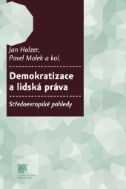 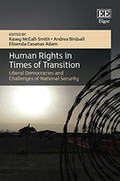 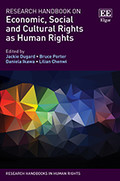 https://doi-org.ezproxy.is.cuni.cz/10.4337/9781788974172
https://doi-org.ezproxy.is.cuni.cz/10.4337/9781789909890
https://search.ebscohost.com/login.aspx?direct=true&AuthType=ip,shib&db=nlebk&AN=1594980&lang=cs&site=ehost-live&scope=site
Lidská práva jako obsah různých vědních disciplín
teologie
filosofie
právo
???
Téma lidských práv
v křesťanské etice ?
v etice?
v teologii?
v právu?
ve vědách o člověku („Humanities“)?
ve společenských vědách?
(„humanitní a společenské vědy“ – rozdíl?)
Různé přístupy a výklady lidských práv
předmět je zaměřen na různé přístupy k tématu lidských práv, na různé typy výkladů – interpretací lidských práv
předmět lze splnit písemnou prací buď na téma „Teologie a lidská práva“, nebo na téma „Filosofie a lidská práva“